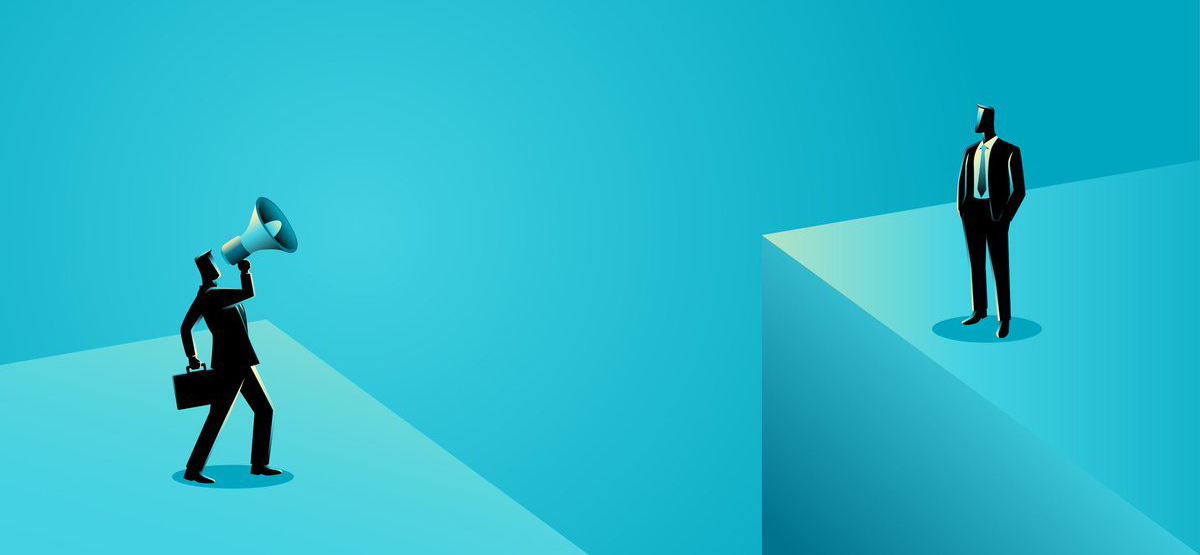 Unit 8
Unit 7
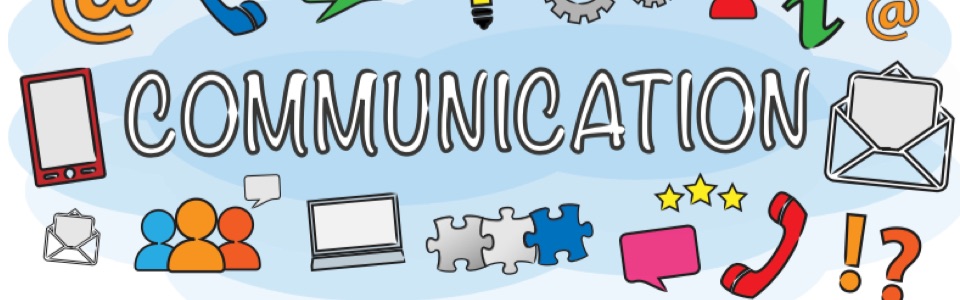 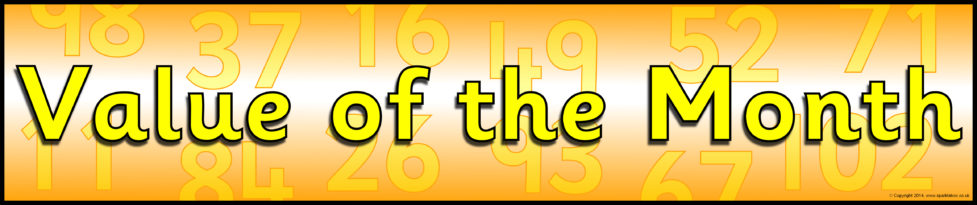 البوابة الكويتية لصعوبات التعلم (redsoft.org)
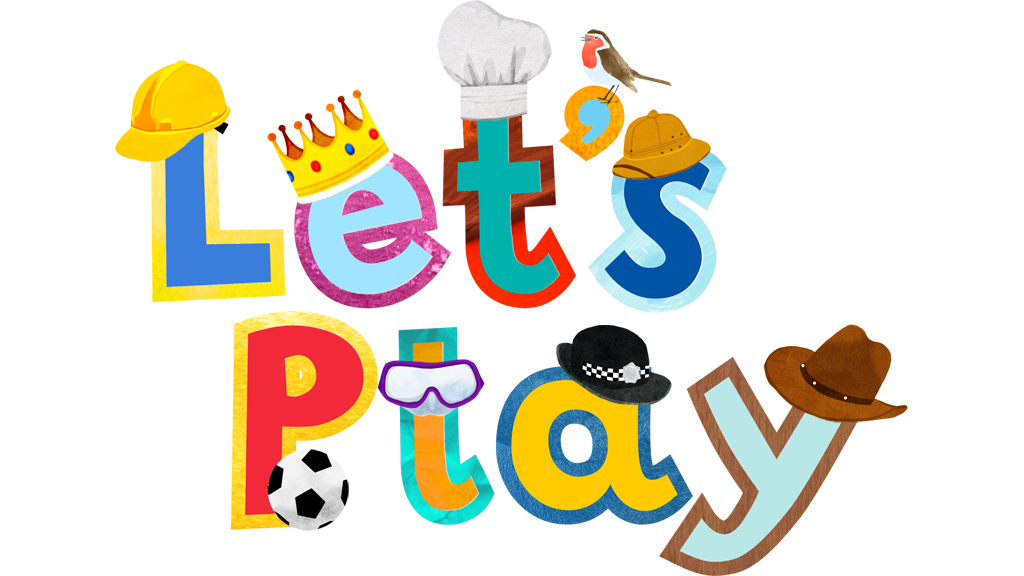 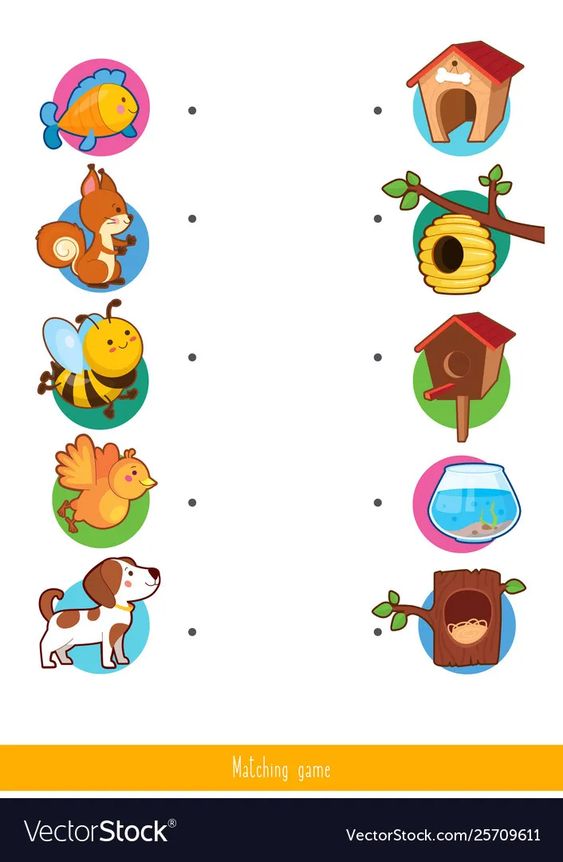 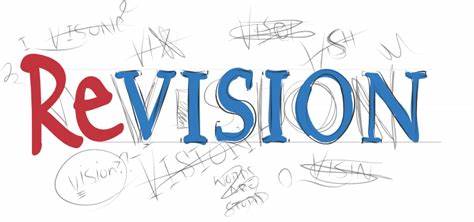 Mention means of communication.
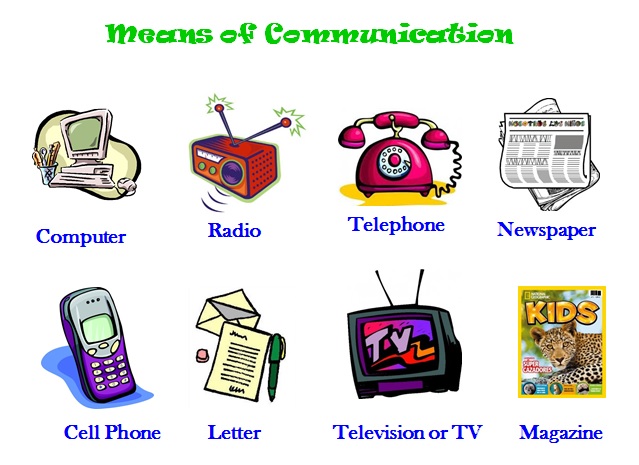 sensitive
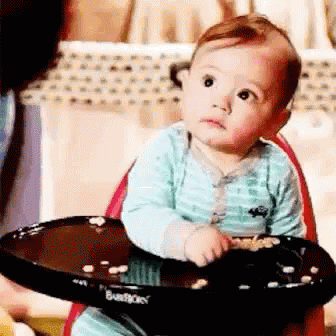 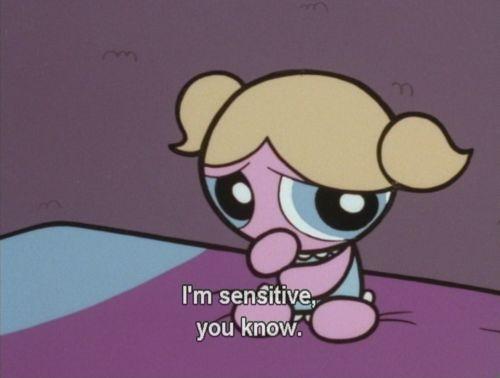 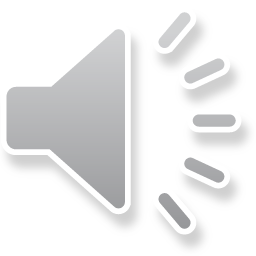 easily upset by the things people say or do, or causing people to be upset, embarrassed, or angry
talented
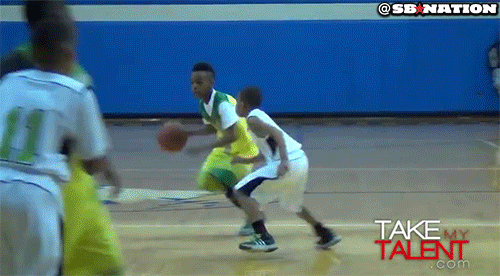 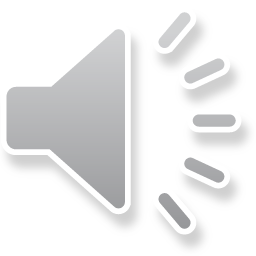 with talent
People who work in the circus are so skillful.
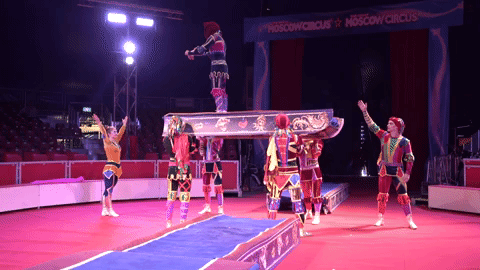 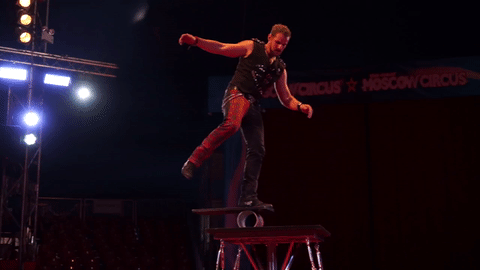 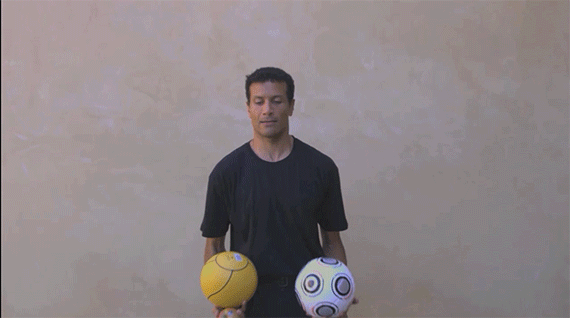 ورقة عمل الصف الثامن المتوسط مادةاللغة الانجليزية ::voc - revision 2 (redsoft.org)
Fill in the spaces with words from the list:
(talented – means- skillful - sensitive)
1- She is really ................................ as she has a touching voice.
talented
Fill in the spaces with words from the list:
(talented – means- skillful - sensitive)
 2- Children are always ……….....……….. and cry easily.
sensitive
Fill in the spaces with words from the list:
(talented – means- skillful - sensitive)
 3- There are many ..................................... for communication.
means
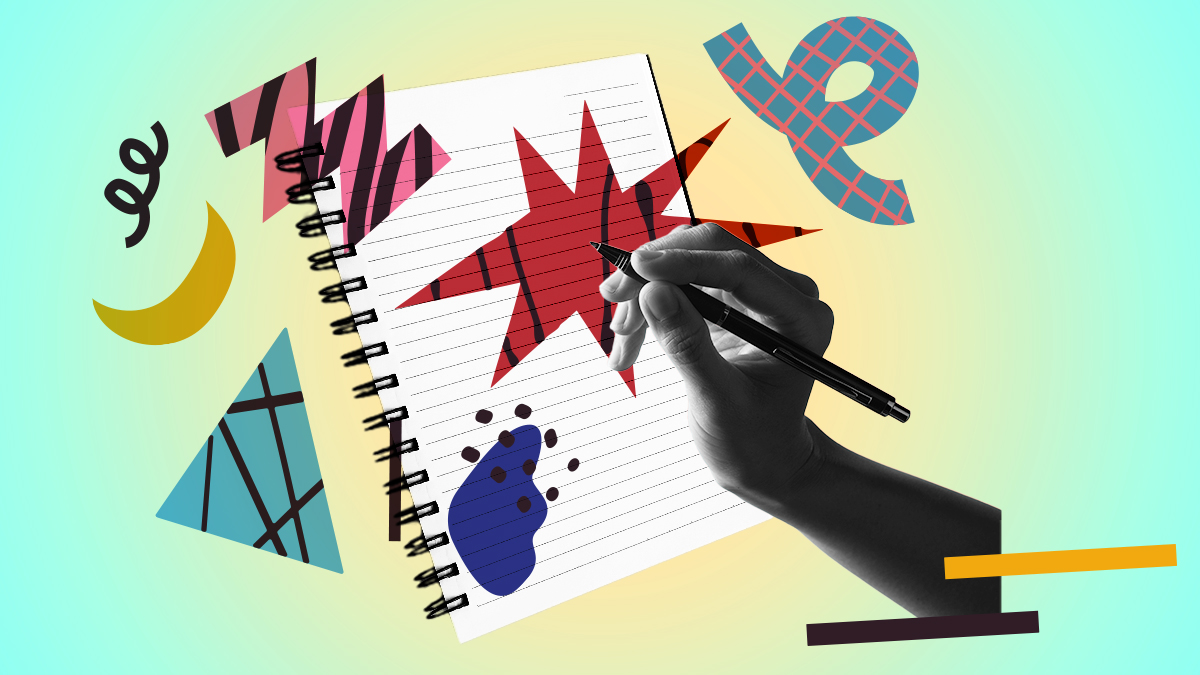 History of communication
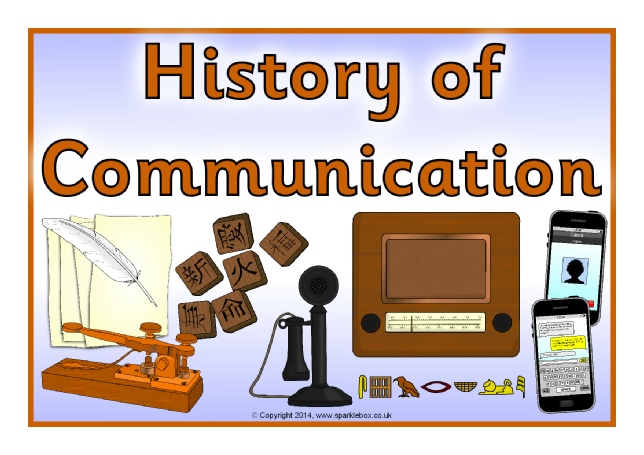 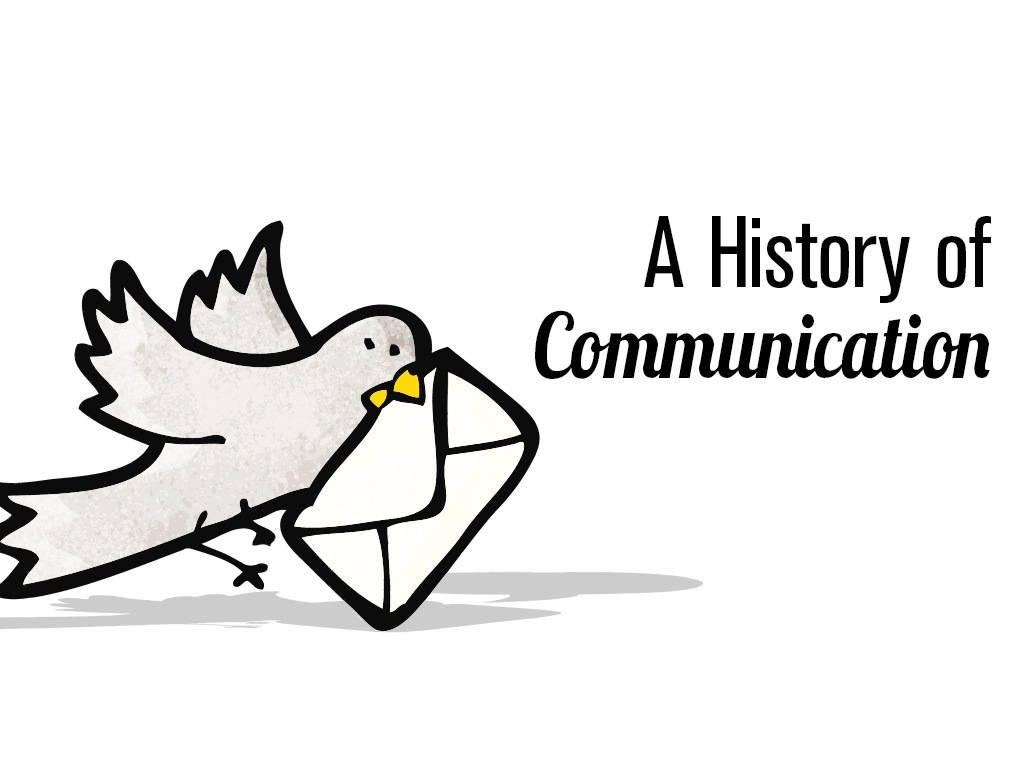 Spin the wheel
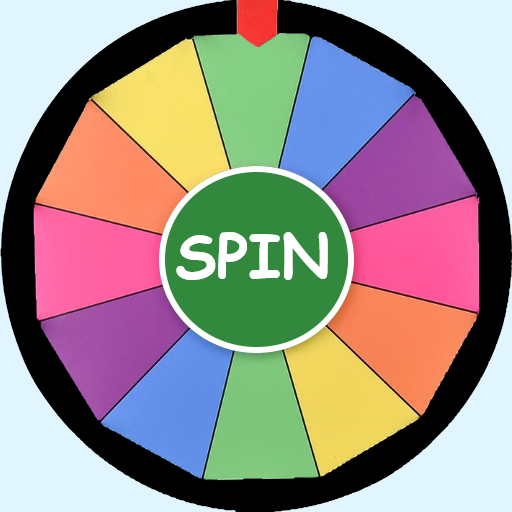 How did people communicate in the past?
How do people communicate nowadays?
What is your best way to communicate with your friends?
What was the main source of information in the past?
Why is communication important?
What difficulties did people face?
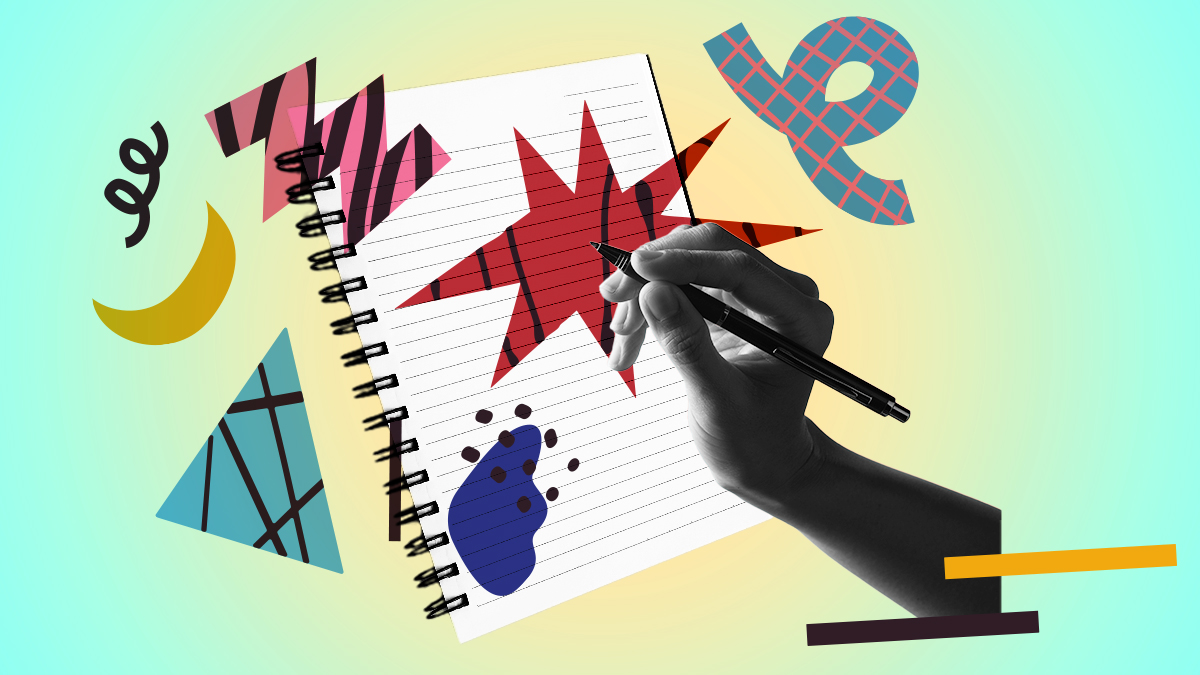 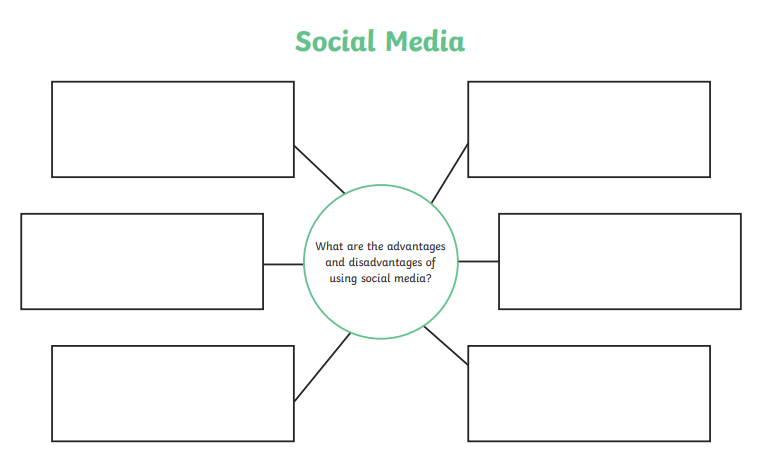 communication
Compare between communication in the past and nowadays?
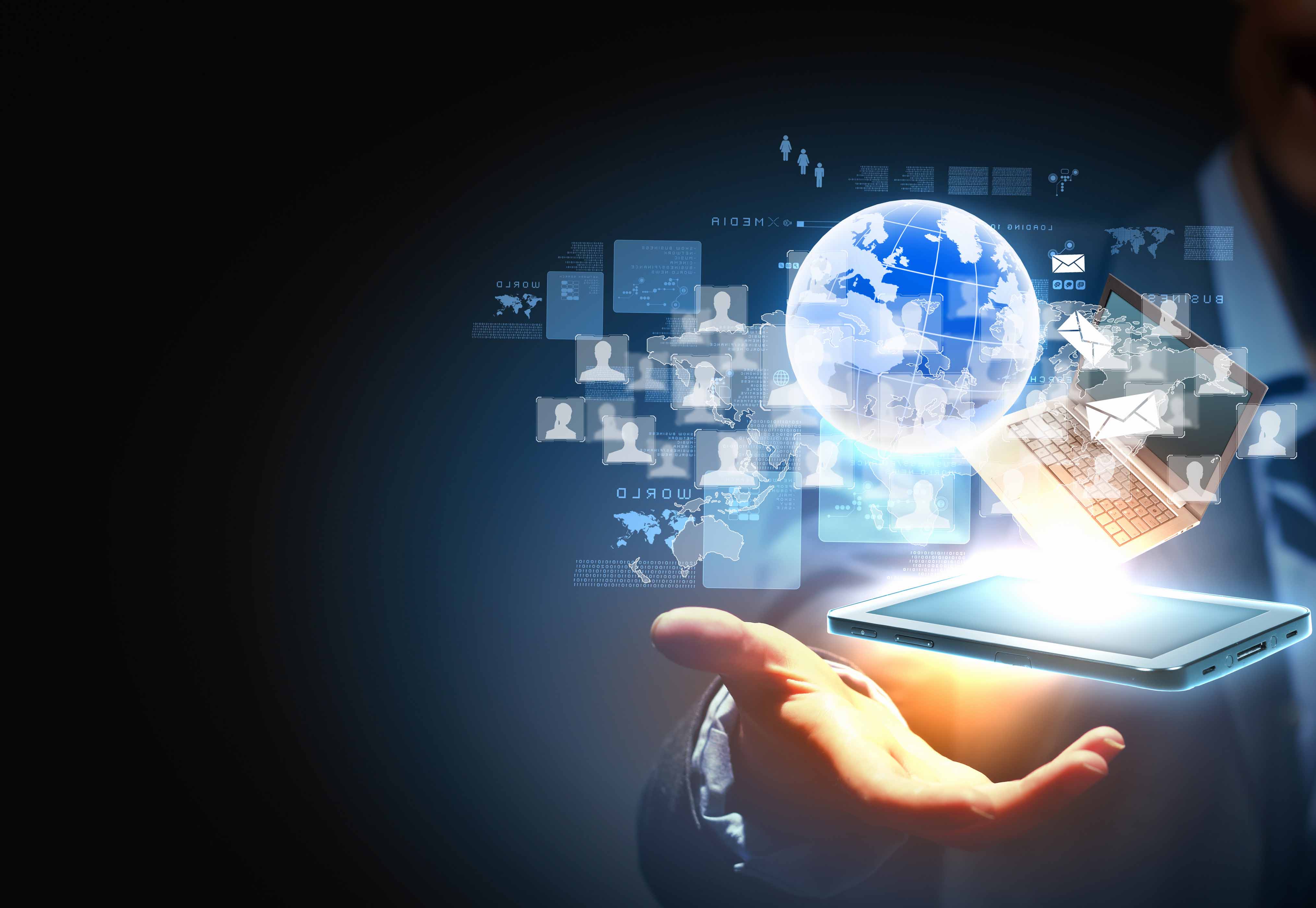 Read your answers
Writing
“Communication in the past was totally different from communication nowadays.”
Plan and write two paragraphs of (not less than 10 sentences) about communication explaining how people communicated in the past and the means of communications nowadays.
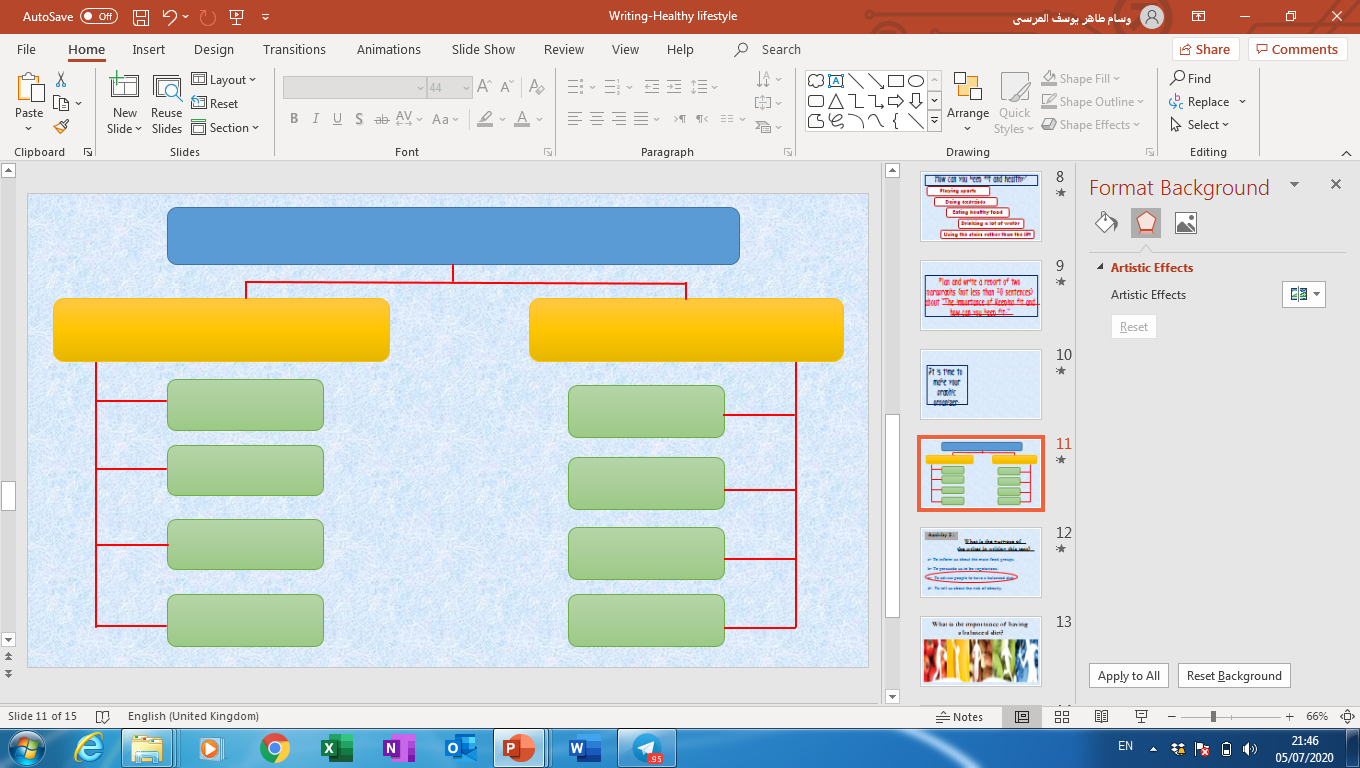 Nowadays, the way we communicate has changed completely. It becomes faster and easier. People can communicate in different ways. They use mobile phones to make calls, and send messages. Communication is improving all the time.
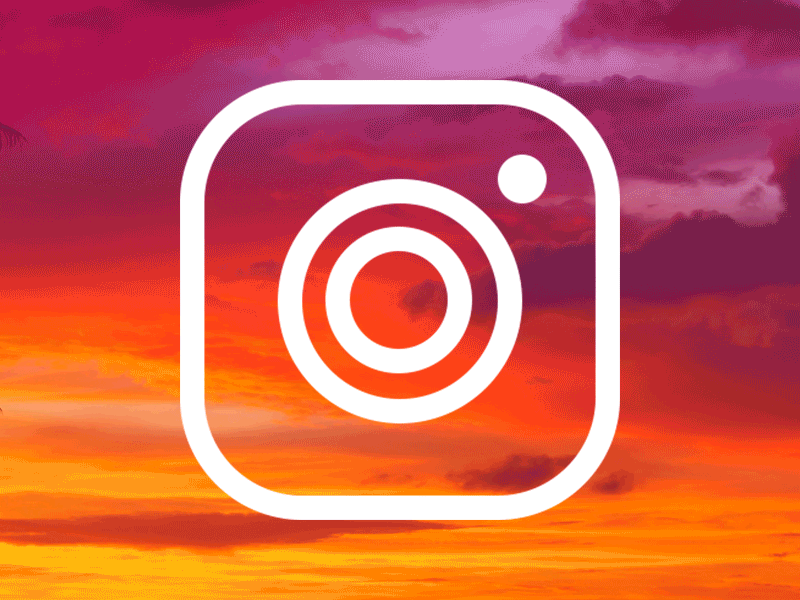 Thank you